Welcome to this virtual taste session for 
A-Level Biology
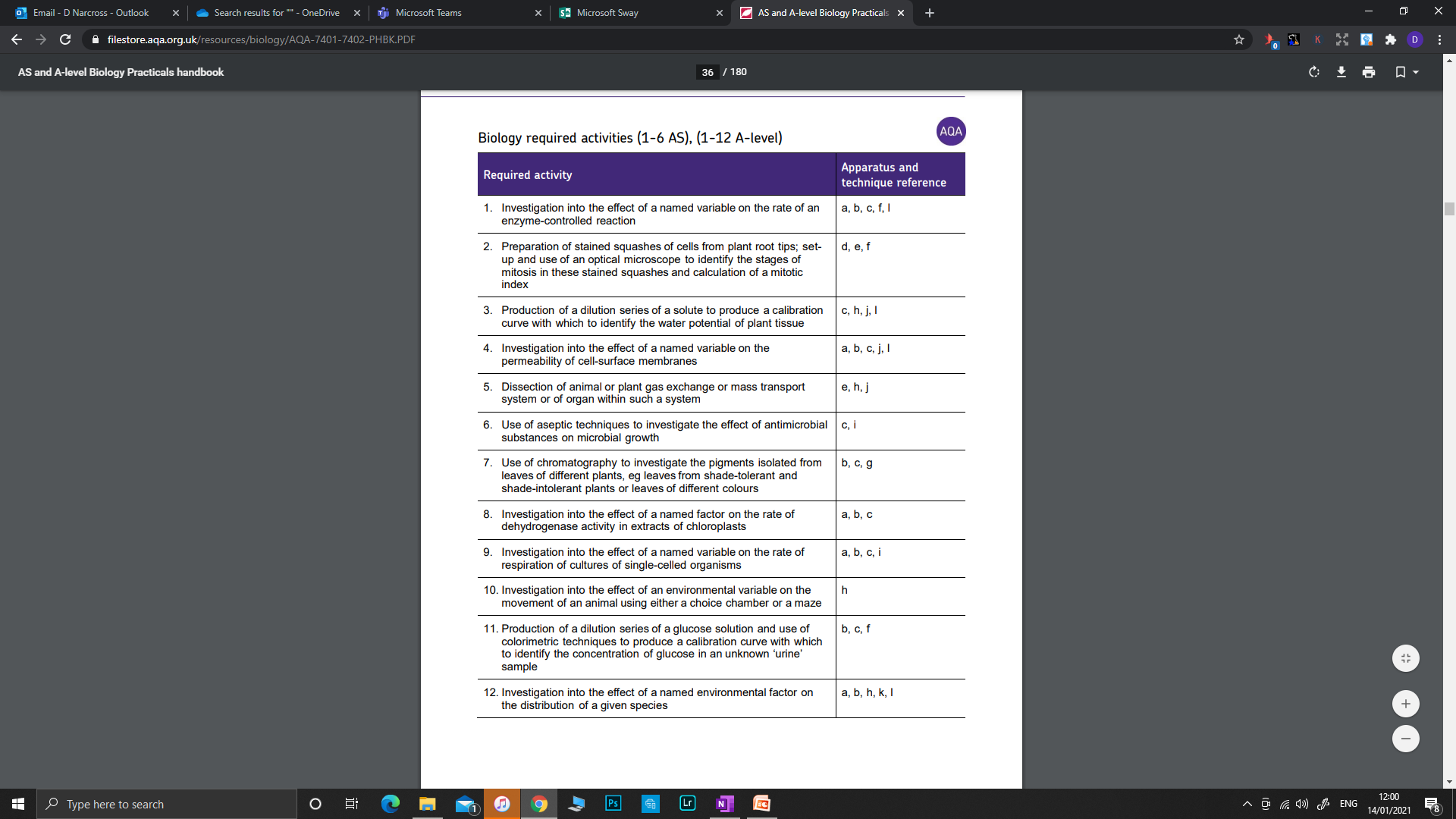 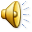 Gas exchange in fish
Learning Objectives
Relate the structure of fish gills to their function
Compare parallel and counter current flow in terms of the rate of gas exchange they generate
Draw a diagram of fish gills and label the parts and what they do
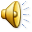 Fish Gills
Oxygen is much less available in water than in air

Water 	10ml oxygen per litre of water
Air       	200ml oxygen per litre of air

Diffusion of Oxygen is much slower in water than air
More energy is required to move water to gas exchange surfaces

Gas exchange system must...
...be extremely efficient
...have a diffusion surface no greater than 1mm thick

Gills
Provide a high surface area for diffusion of gases between water and the blood supply 
(can be external in some newts. Mainly internal - bony fish)
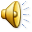 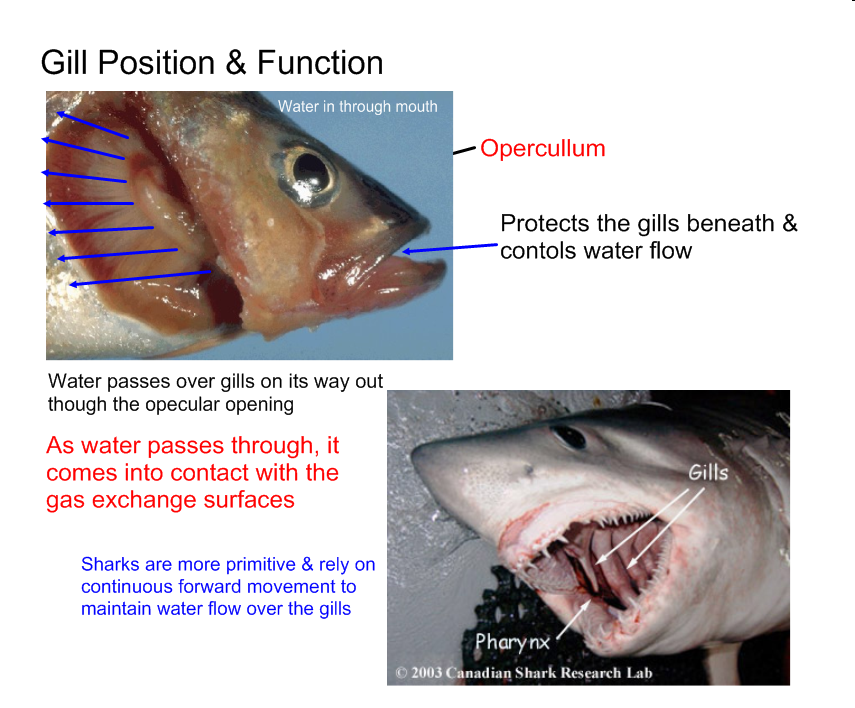 (Gill covering – 
protects gills 
and controls water flow)
Water
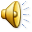 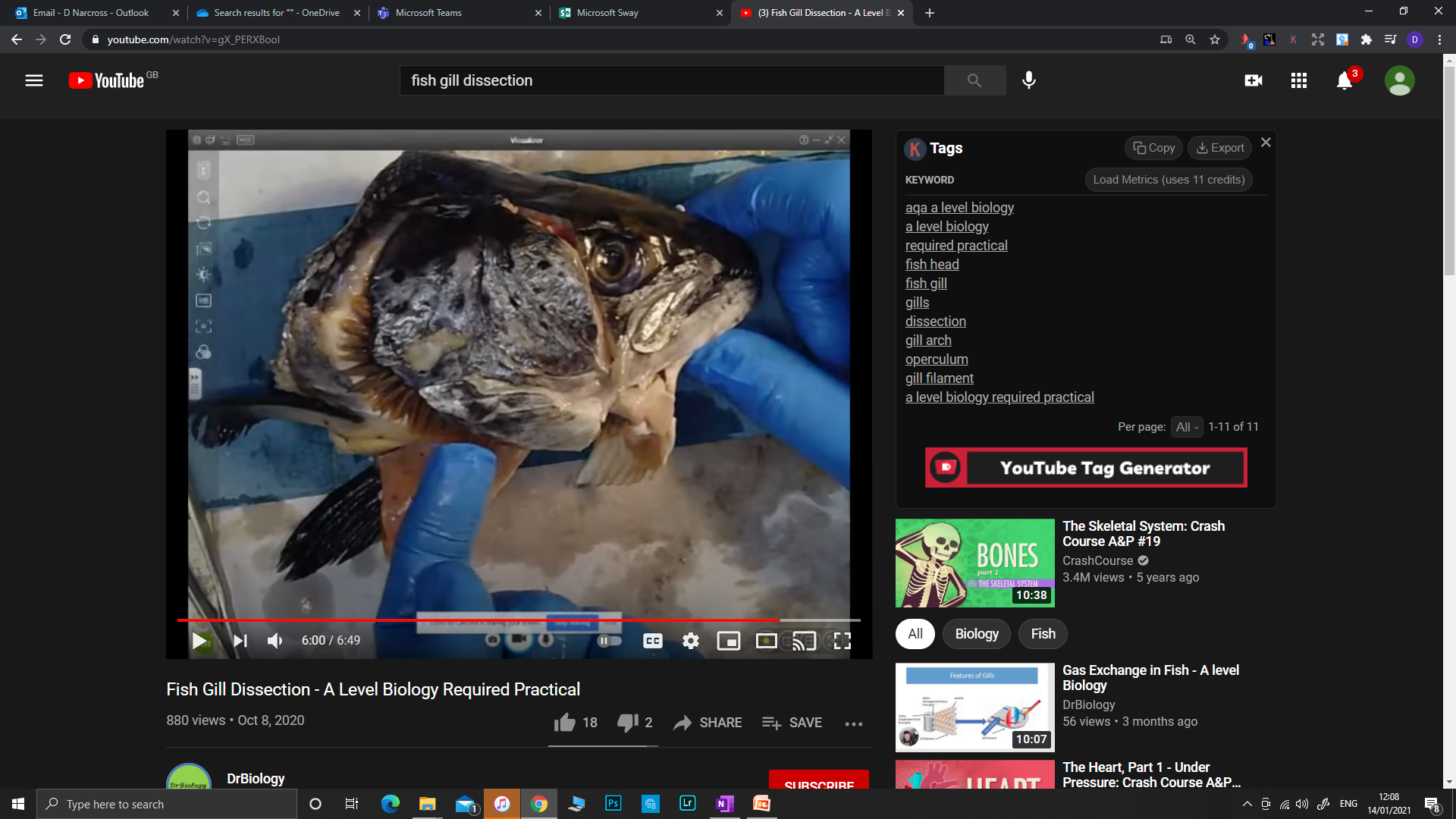 https://www.youtube.com/watch?v=gX_PERXBooI
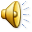 Gill Structure
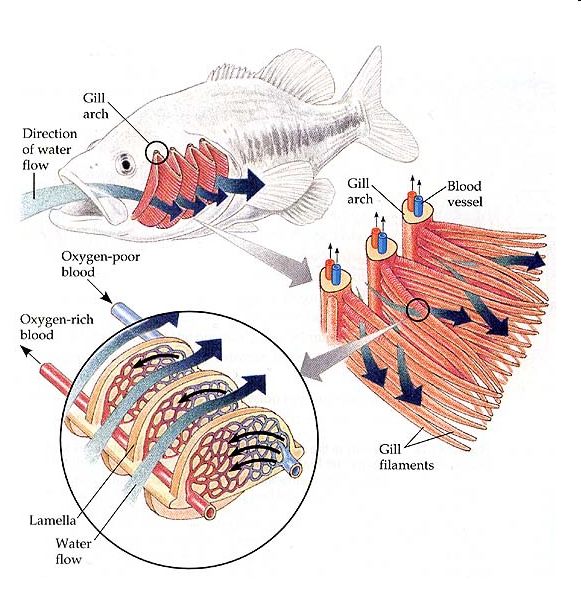 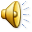 How is the structure of the gills related to its function?
Think:
Specialised exchange surface
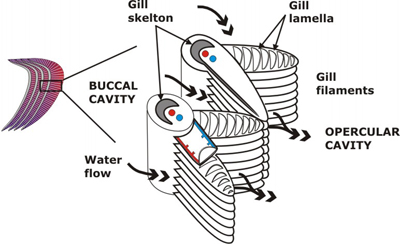 SA/V ratio
Counter-Current Blood flow
Short Diffusion Pathway
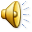 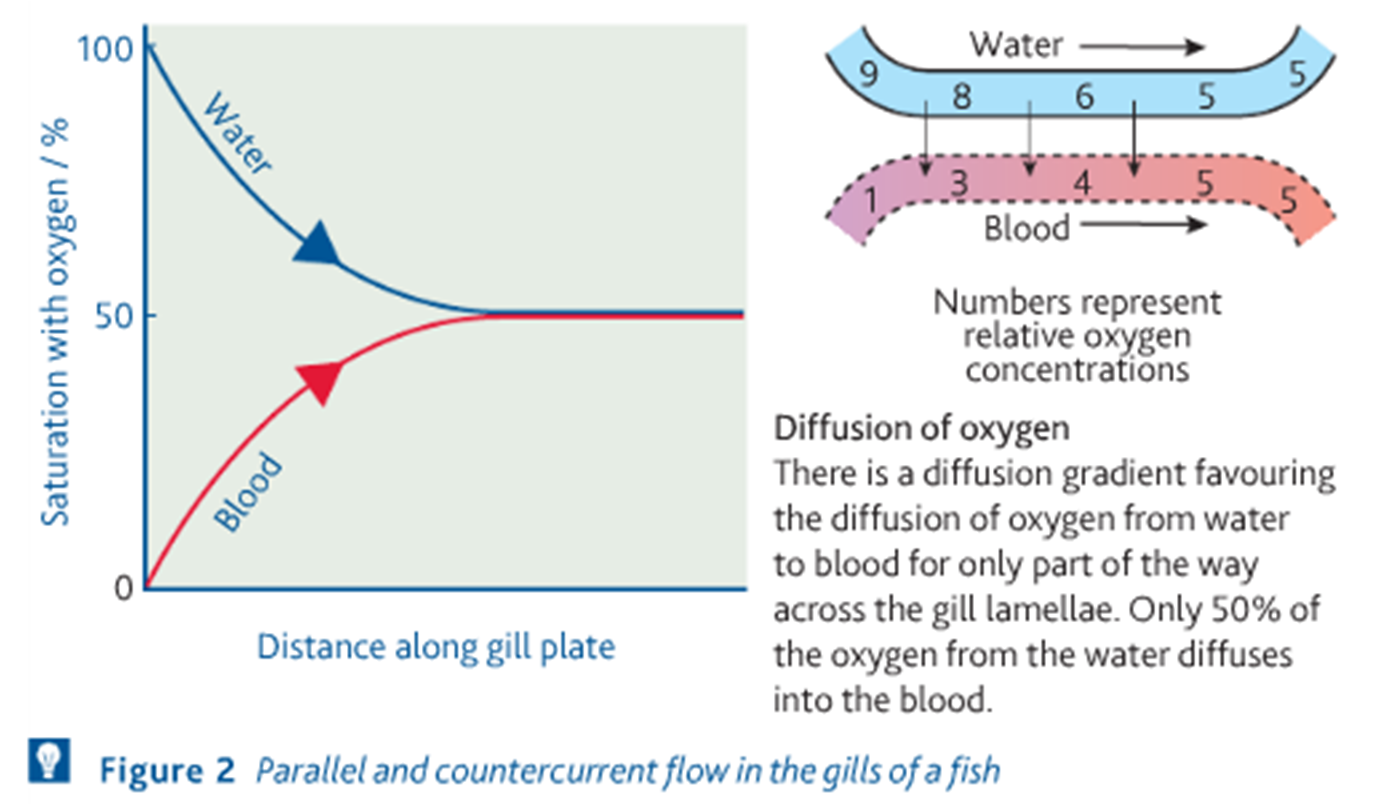 Concurrent / Parallel Flow
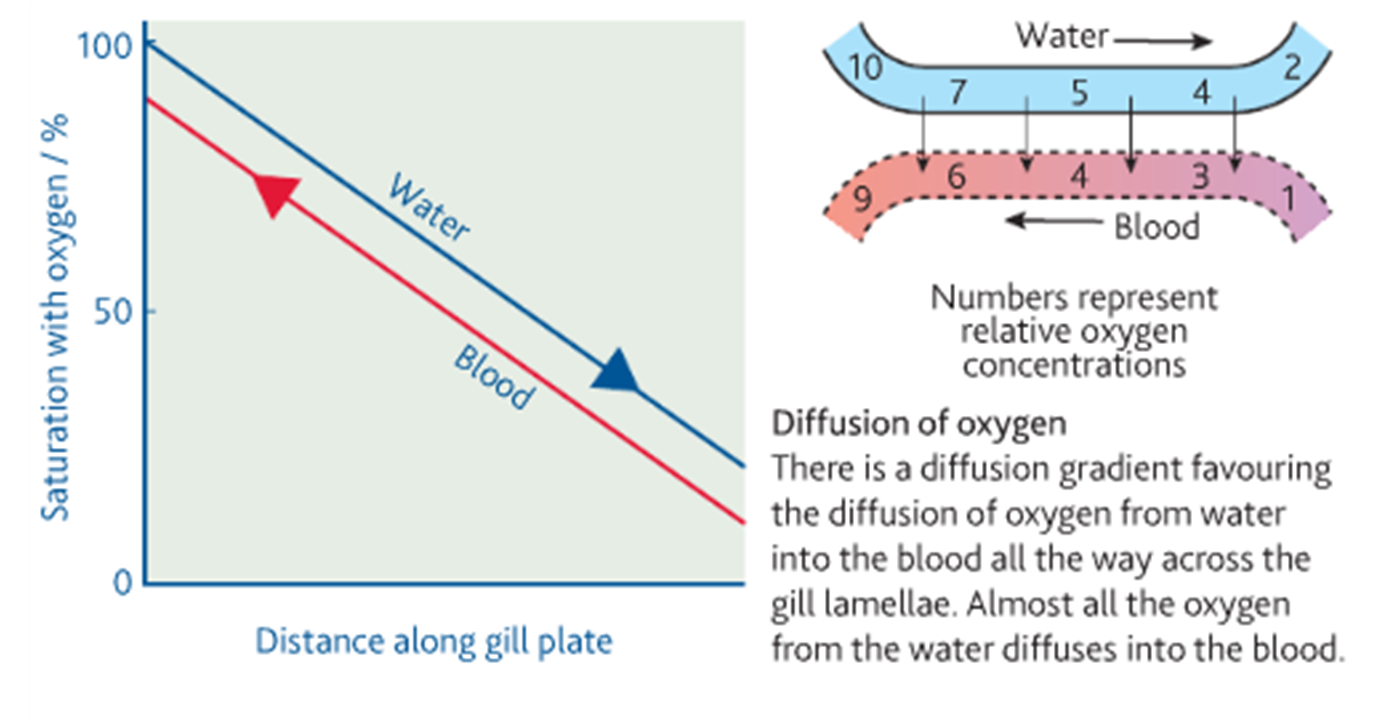 Counter-Current Flow
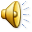 Biological Drawing
The purpose of drawing in the teaching of Biology is the development of observational skills.

A student must look very closely at a specimen in order to draw it accurately and must have sound knowledge of the component structures in order to choose what to draw and what to omit from the drawing. 

Drawings should always be in pencil.
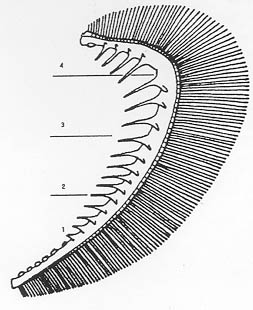 The outlines of any structures should be drawn but there should be no colouring or shading.
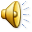 Plenary - Exam Q 1
Mackerel are fast swimming fish whereas toadfish only swim slowly. 
The table shows some features of the gills of these fish.
Use evidence from the table to explain how mackerel are able to swim faster than toadfish. (3 marks)
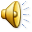 Mark Scheme
(b)	large numbers of lamellae so large SA;
lamellae thin so short (diffusion) pathway to blood/capillaries;
high rate of oxygen uptake for respiration/energy release;		[3 marks]
(accept more oxygen)
[total 5 marks]
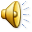 Exam Q 2
(b)	Explain why countercurrent flow is more efficient for gas exchange than parallel flow. [2 marks]

Concentration gradient maintained over whole lamella;
Diffusion gradient maintained / oxygen taken up over whole lamella;
Equilibrium never reached;	2 marks max
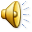